CRIS community in Germany:Establishing the DINI working group„Research Information Systems“ (AG FIS) a cooperation with euroCRIS
Dr. Barbara Ebert, Leuphana University LuneburgRegine Tobias, KIT Karlsruhe
euroCRIS Membership Meeting, November 5th-6th 2012, Madrid
1
Gliederung
Rationale
 CRIS Community building in Germany – 2011/2012
 Research Information Management in Germany
 About DINI 
 Establishing the working group „Research Information Systems“
 Upcoming activities
euroCRIS Membership Meeting, November 5th-6th 2012, Madrid
2
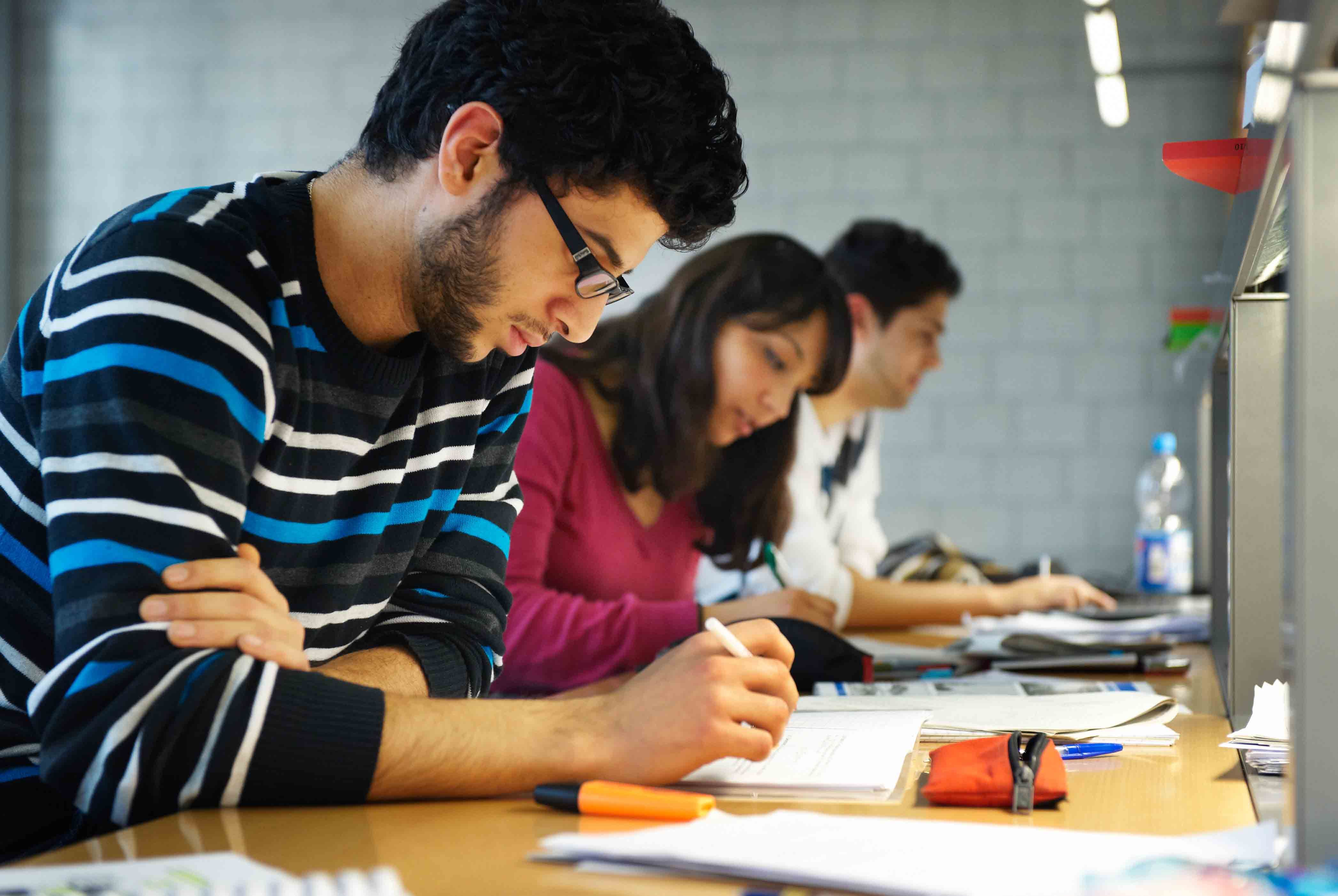 Increasing demand/ implementations of CRIS
 Experiences and Best Practice 
 Variations of IT solutions 
 European initiatives to standardise and /or exchange data (euroCRIS, OpenAIRE...)
German Research Council: Recommendations for documentation (Drs. 1656-11)
 Standards of data curation 
Harmonissation of reporting systems
Service-oriented and adequate research administration
euroCRIS Membership Meeting, November 5th-6th 2012, Madrid
3
3
[Speaker Notes: Drs. 1656-11 vom 11.11.2011: Bewertung und Steuerung von Forschungsleistungen]
Initial spark: DINI - iFQ Workshop “Research Information Management in Germany“Karlsruhe, Nov 2011
Policies and strategies,case studies
Europe: Current ResearchInformation Systems,euroCRIS
Institut für Forschungsinformation und Qualitätssicherung (iFQ), KIT-Bibliothek, DINI
Survey of research informationmanagement in Germany
Actors´ viewpoints: Ministry,Universities, Research Council,Funders
euroCRIS Membership Meeting, November 5th-6th 2012, Madrid
4
Result of workshop
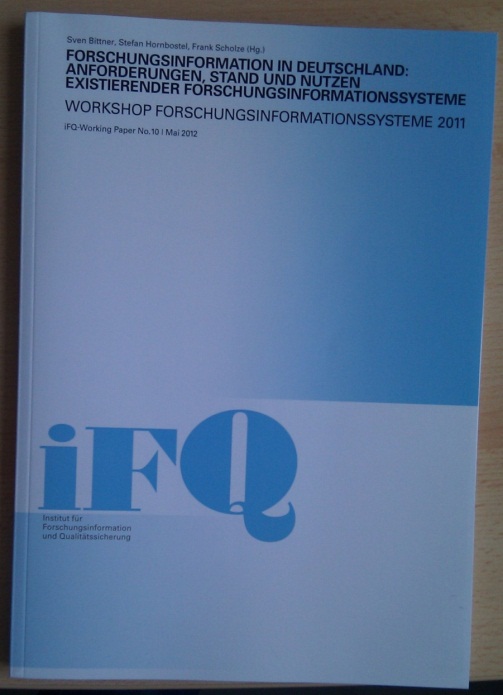 Encore! => Forum for German community
Include European perspective from the start
Promote standardization in Germany
Kick-off for further workshops/events
Sven Bittner, Stefan Hornbostel, Frank Scholze (Hrsg.): Forschungsinformation in Deutschland: Anforderungen, Stand und Nutzen existierender Forschungs-informationssysteme. Workshop Forschungsinformationssysteme 2011, 
iFQ-Working Paper No. 10, Mai 2012
euroCRIS Membership Meeting, November 5th-6th 2012, Madrid
5
Who can organize exchange & standardization?Selected actors in the Federal Republic of Germany
BMBF – Federal Ministry of Education & Research
Rectors ConferenceHochschulrektorenkonferenz
University Administrators´ Working Group(Kanzlerarbeitskreis)
Research Council (Wissenschaftsrat)
AllianceMPG, FhG, Leibniz, Helmholtz
DFG Deutsche Forschungs-gemeinschaft
DINI - German Initiative for Network Information
euroCRIS Membership Meeting, November 5th-6th 2012, Madrid
6
DINI – German Initiative for Network Information
Founding organisations
AMH - Consortium of German University Media Centers
dbv - German Library Association, Section 4: Academic Universal Libraries
ZKI e. V. - Association of German University Computing Centers

Mission
To advance the improvement of the information and communication services and the necessary development of the information infrastructures at universities as well as on regional and national levels. 
Agreements for the distribution of tasks among infrastructure facilities 
Joint development of standards and recommendations
euroCRIS Membership Meeting, November 5th-6th 2012, Madrid
7
Selected DINI activities
DINI working groups
E-Publishing (E-Pub)
Promoting Open Access structures
DINI certificate for OA repositories (German, English, Spanish)
Kompetenzzentrum Interoperable Metadaten (KIM)
Virtual Research Environments (vForum)
E-Framework
E-Learning
Videokonferenztechnologien und ihre Anwendungsszenarien (VIKTAS)
Research Information Managemet fits right in
euroCRIS Membership Meeting, November 5th-6th 2012, Madrid
8
Establishing DINI AG FIS
Going public at DINI
Sept 2012
 Formal consent of Board
Launch website, public mailing list.
 Presentation at Annual Member Meeting
Founding AG-FIS
May 2012 in Göttingen
Definition of profile und agenda
Teilnehmer_innen:
 S. Bittner, iFQ
 B. Ebert, euroCRIS
 S. Herwig, Uni Münster
 N. Jahn, Uni Bielefeld
 M. Mühlhölzer, SUB Göttingen
 R.Tobias, KIT-Bibliothek
DINI: Impulses from Karlsruhe workshop
Organize community=> DINI is competent
European perspective=> Cooperation with euroCRIS
euroCRIS Membership Meeting, November 5th-6th 2012, Madrid
9
Aims of AG FIS
Recommendations and Best Practice for research information management – CRIS systems
For universities and research institutions
Contribute to standardize data curaiton and harmonisation of reporting systems
Participate in national and Eurpopean discourse
euroCRIS Membership Meeting, November 5th-6th 2012, Madrid
10
Organization of work
Public working group meetings starting January 2013:
Standards and exchange formats
Linking data curation processes (persons, projects, publications)
Compliance with data safety requirements in RIM
CRIS advocacy and implementation


Analysation of results and recommendation dev in AG-FIS 

Discussion und ratification by DINI
euroCRIS Membership Meeting, November 5th-6th 2012, Madrid
11
Establish partnerships
DINI E-publishing working groupand other working groups
euroCRIS Task Groups
Regular information exchange with actors in the field. Established contacts:
Network of Research Officers www.forschungsreferenten.de
Research Council - WissenschaftsratResearch Rating, Key Performance Indicators
OpenAIRE (plus)
euroCRIS Membership Meeting, November 5th-6th 2012, Madrid
12
[Speaker Notes: FIS haben z.T. Open Access Module
Publikationsmetadaten und Volltexte
Repositorien werden mit kontextuellen Forschungsinformationen angereichert
OpenAIRE plus
Vernetzung beider Ansätze
Aufbau von serviceorientierten Strukturen
Datenpflegeprozesse - Vermeidung von Doppeleingaben
Lernen zum Thema Mindestanforderungen: DINI-Zertifikat]
First Workshop AG -FIS
DINI Workshop on standards and exchange formats for research information
January 21st-22nd, 2013 at the University of Bielefeld
CERIF, LOD, case studies of data exchange projects
euroCRIS Membership Meeting, November 5th-6th 2012, Madrid
13
[Speaker Notes: „Öffentliches Arbeitstreffen“, Akteure kennenlernen
Experten identifizieren]
DINI AG -FIS
Contact:

Regine Tobias, KIT Library, Karlsruhe,regine.tobias@kit.edu 

Barbara Ebert, Leuphana University Luneburg,
barbara.ebert@uni.leuphana.de  

Web: http://www.dini.de/ag/fis/ 

Public mailing list (German): fis@dini.de
euroCRIS Membership Meeting, November 5th-6th 2012, Madrid
14
14